SECRETARIA DE ESTADO DA SAÚDE PÚBLICA - SESAP
Atualização: 23/02/2024
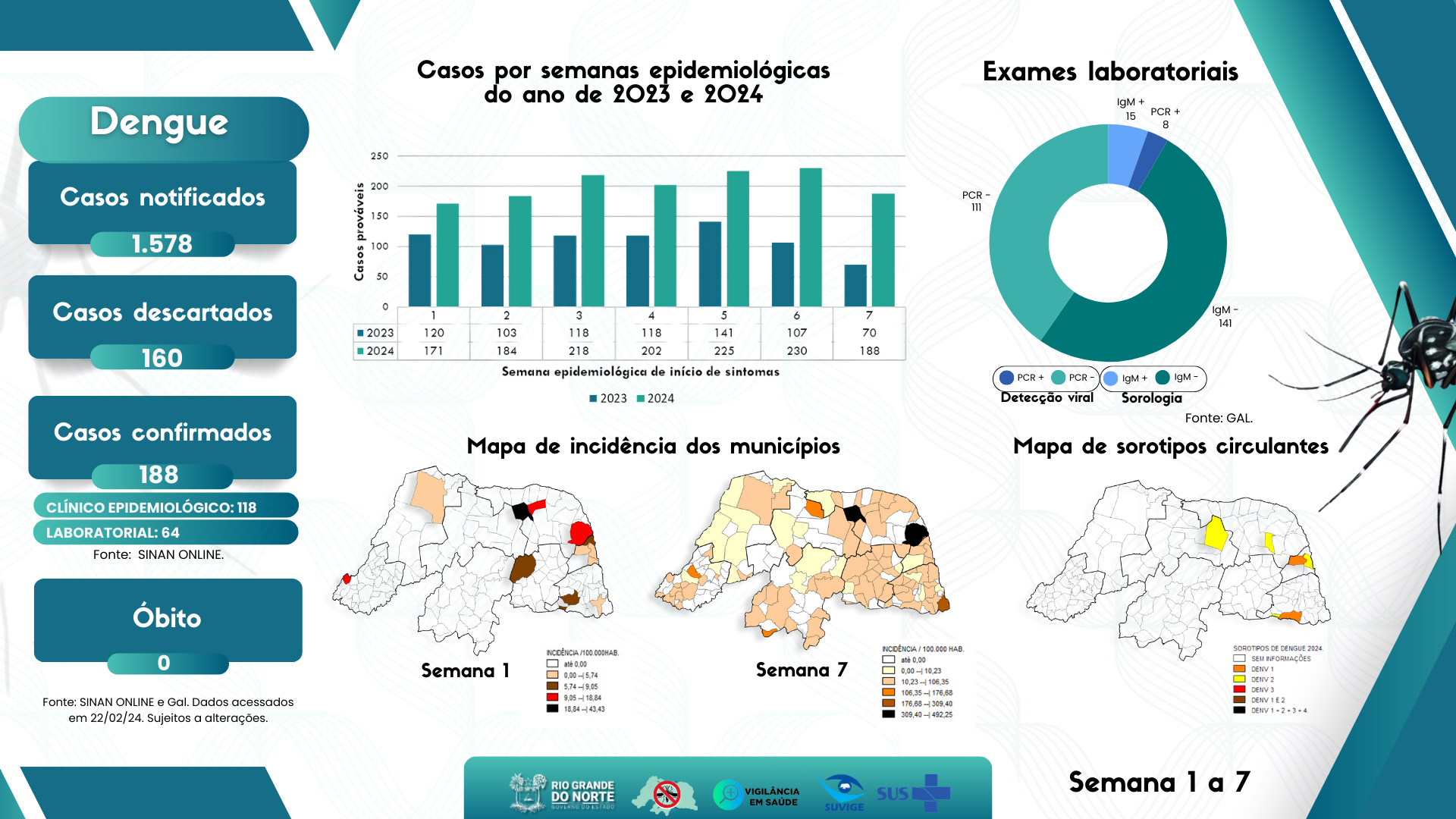 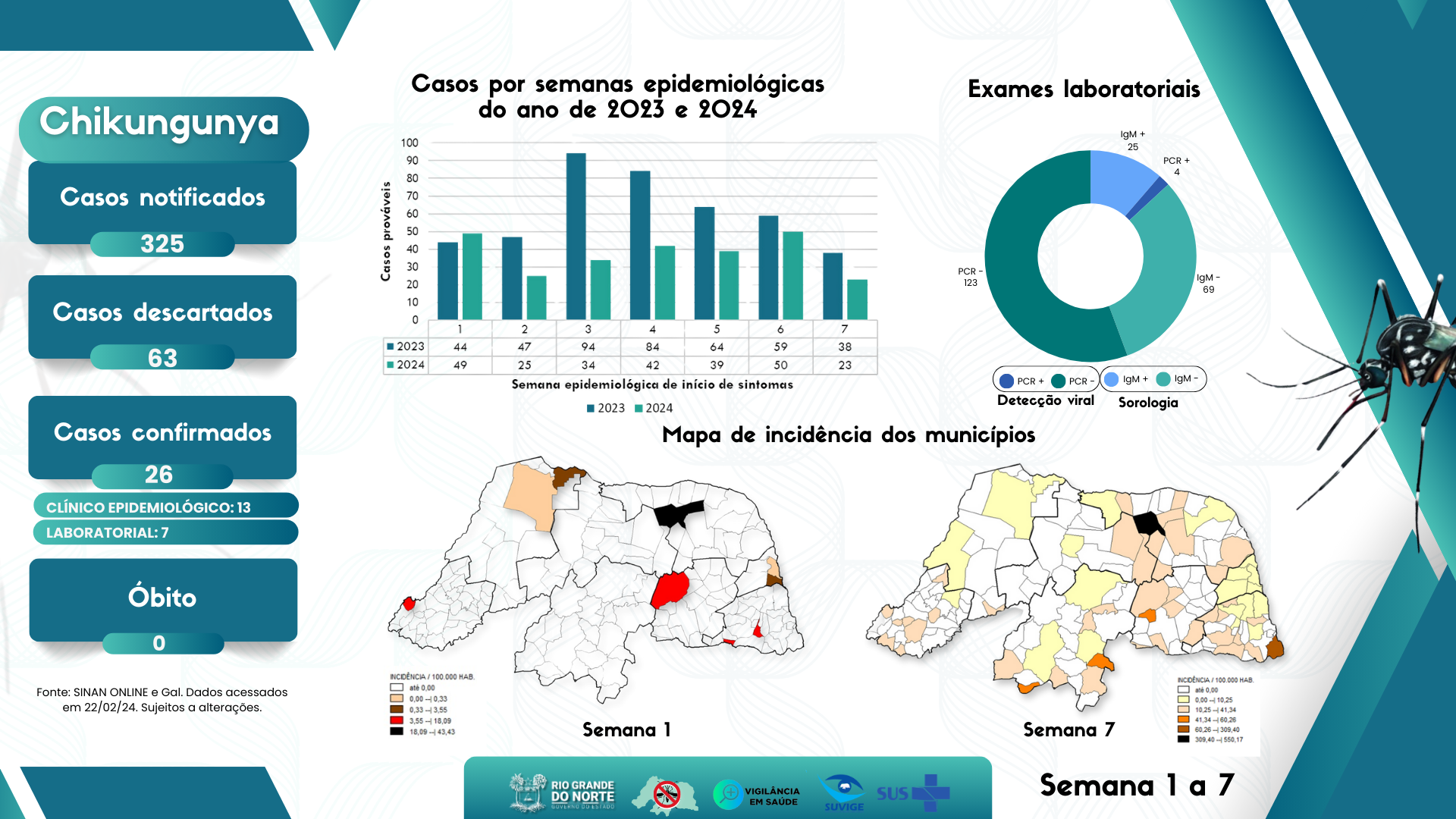 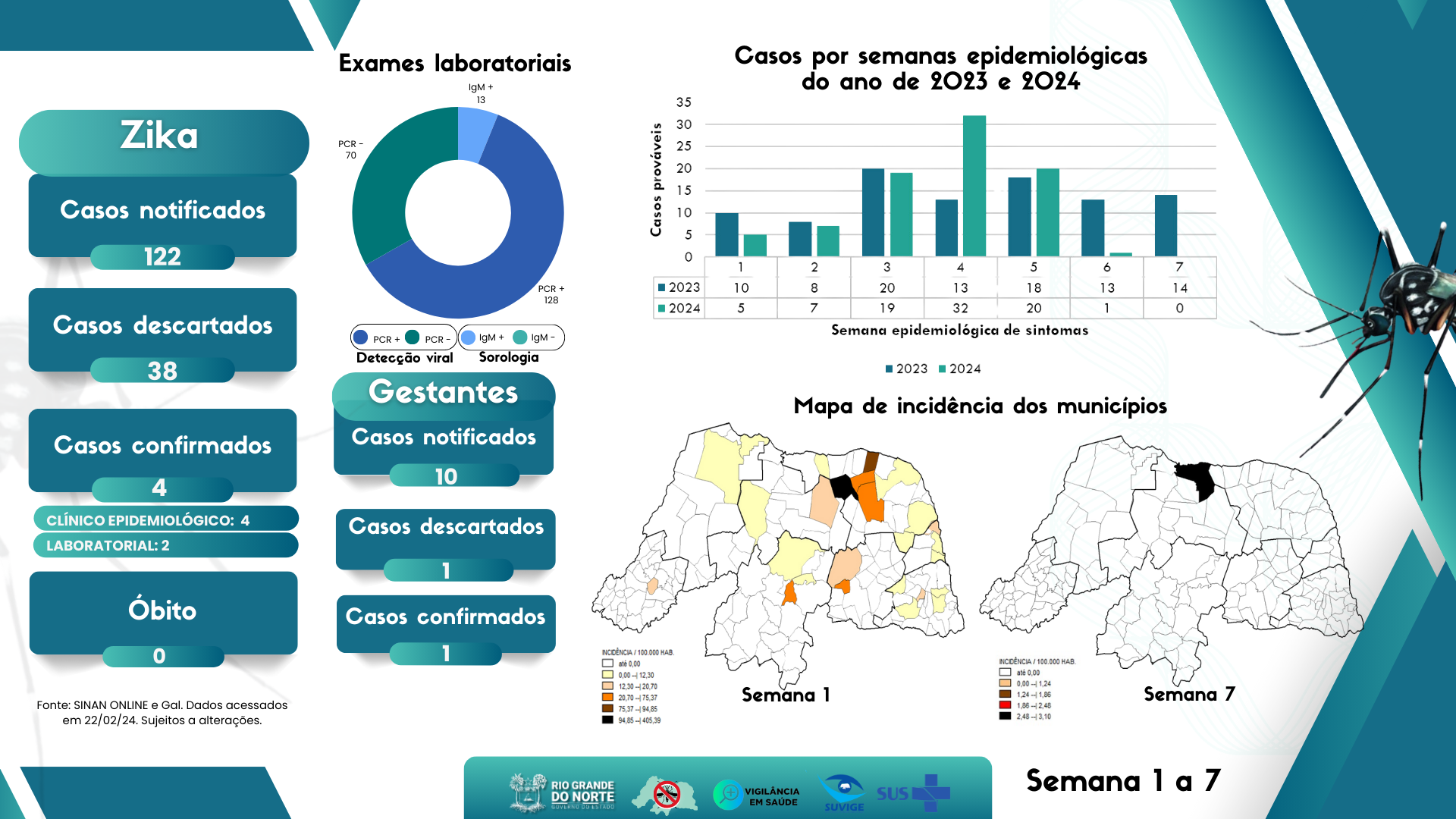 Fonte: SINAN Online 19/02/2024
SECRETARIA DE ESTADO DA SAÚDE PÚBLICA - SESAP
SECRETARIA DE ESTADO DA SAÚDE PÚBLICA - SESAP
Fonte: SINAN Online 19/02/2024
SECRETARIA DE ESTADO DA SAÚDE PÚBLICA - SESAP
Fonte: SINAN Online 19/02/2024
Ações realizadas:
SECRETARIA DE ESTADO DA SAÚDE PÚBLICA - SESAP
Articulação junto aos componentes ( Vigilância Epidemiológica, Vigilância Entomológica, Vigilância Laboratorial, Assistência, Comunicação e Mobilização Social) com intuito de estruturar uma resposta coordenada ao período epidêmico;
 Aprimoramento da Vigilância Epidemiológica afim de garantir oportunamente a notificação, investigação e encerramento dos casos, como estratégia de prevenção à cenários epidêmicos;
Intensificação das ações da vigilância laboratorial junto aos municípios do Rio Grande do Norte por meio da Nota Técnica n° 04/2023-SESAP/CVS/SUVUGE/ARBOV, com ênfase no monitoramento detalhado dos  arbovírus circulantes;
Emissão de Nota Informativa  nº4/2023-SESAP/CVS/SUVIGE/ARBOV, descrevendo o cenário epidemiológico das arboviroses e alertando acerca do aumento do números de casos;
Elaboração e execução de agenda presencial junto aos municípios prioritários objetivando orientar e apoiar as estratégias municipais a partir dos indicadores epidemiológicos observados ( incidência, LIRAa e óbitos);
 Instituição da Sala de Situação para as Arboviroses;
Estratégia de intensificação da vigilância epidemiológica das arboviroses junto aos municípios silenciosos (emissão de comunicados de risco, agenda de reuniões para diagnóstico situacional, oficinas para apoio a gestão municipal);
Instituição do COE arboviroses;
SECRETARIA DE ESTADO DA SAÚDE PÚBLICA - SESAP
Estratégia de  intensificação das ações de prevenção e mobilização social  às arboviroses (Verão Mais Protegido);
Implantações de novas metodologias para controle de arboviroses (Projeto Wolbachia - Natal RN);
Organização e execução de agenda para capacitar os profissionais da rede de assistência à saúde do Rio Grande do Norte quanto às atualizações do Manejo Clinico das arboviroses urbanas;
 Atualização do Plano de Contingência Estadual para Resposta às Emergência em Saúde Pública por Dengue, Chikungunya e Zika.
Aprimoramento da Vigilância Hospitalar por meio da emissão da Nota informativa nº 01/2024-SESAP/CVS/SUVIGE/VEH, que trata da intensificação da vigilância, notificação e diagnóstico laboratorial dos casos suspeitos ou confirmados de dengue, zika e Chikungunya;
Esforços para subsidiar tecnicamente as atividades de comunicação, mobilização social e de setores parceiros por meio da produção de material educativo (cartazes, literatura de cordel) abordando o tema arboviroses;
Participação nos colegiados (CIR) abordando o cenário atual das arboviroses e orientando os representantes municipais quanto a necessidade de alinhamento para enfretamento do período epidêmico ;
SECRETARIA DE ESTADO DA SAÚDE PÚBLICA - SESAP
https://www.gov.br/saude/pt-br/centrais-de-conteudo/publicacoes/svsa/dengue/plano-de-contingencia-para-resposta-as-emergencias-em-saude-publica-por-dengue-chikungunya-e-zika
https://www.gov.br/saude/pt-br/centrais-de-conteudo/publicacoes/svsa/febre-amarela/plano_contingencia_emergencias_febre_amarela_2_ed-1.pdf
https://bvsms.saude.gov.br/bvs/publicacoes/guia_vigilancia_saude_v2_6ed.pdf
https://bvsms.saude.gov.br/bvs/publicacoes/guia_laboratorial_sistema_nacional.pdf
SECRETARIA DE ESTADO DA SAÚDE PÚBLICA - SESAP